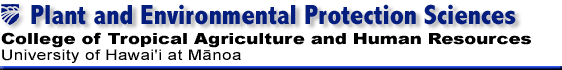 Benefits of Sunn Hemp

Prevents soil erosion
Adds nitrogen to the soil
Increases soil organic matter
Reduces a variety of nematodes
‘Tropic Sun’ is nontoxic to poultry and livestock

For more information contact your county agent

Oahu: 956-7138		Maui: 244-3242
Kauai: 274-3471		Molokai: 567-6929
Big Island: 981-5199

Or  visit
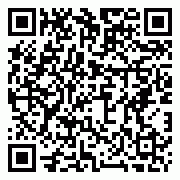 www.ctahr.hawaii.edu/
sustainag/cc-gm/sunn-hemp.html
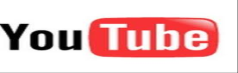 www.youtube.com/
watch?v=AG_CYsVmqN4
Consider

Sunn Hemp
as a
Cover crop 
or
Green Manure 
for your farm
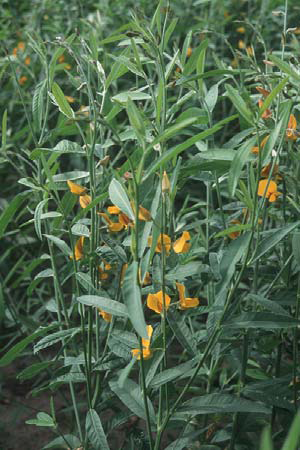